Constructing Multiplicative Models Using Corner Cases
HAP 719: Advanced Statistics I
Yili Lin
Creating Temporary Table #Data
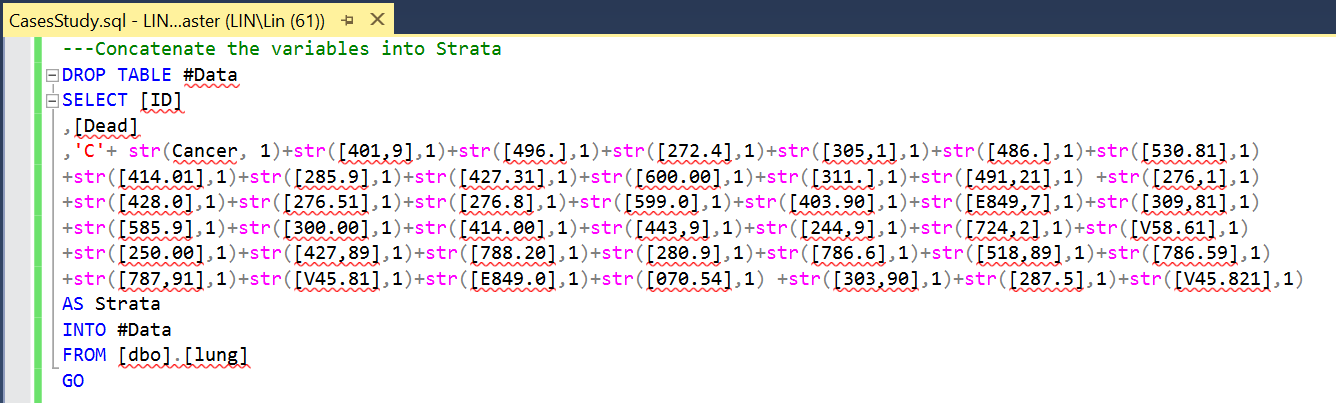 GEORGE MASON UNIVERSITY
Alemi, F. (2020). Big data in Healthcare: Statistical Analysis of the Electronic Health Record. George Mason University.
2
Looping Through Variables
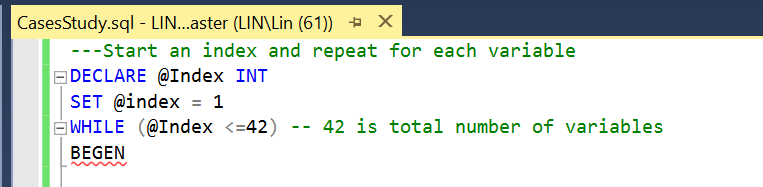 GEORGE MASON UNIVERSITY
Alemi, F. (2020). Big data in Healthcare: Statistical Analysis of the Electronic Health Record. George Mason University.
3
Calculating Mortality for Cases&Controls
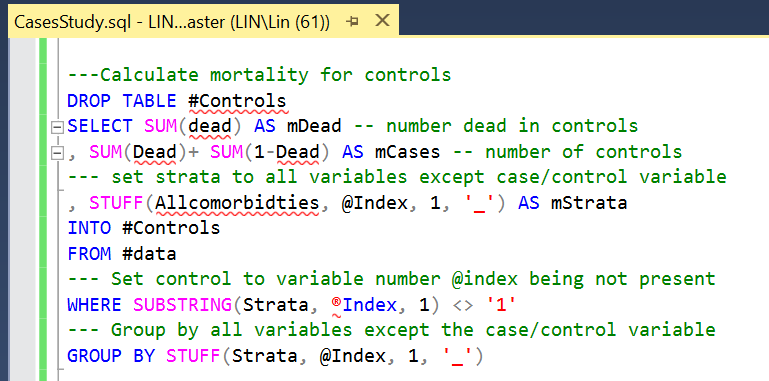 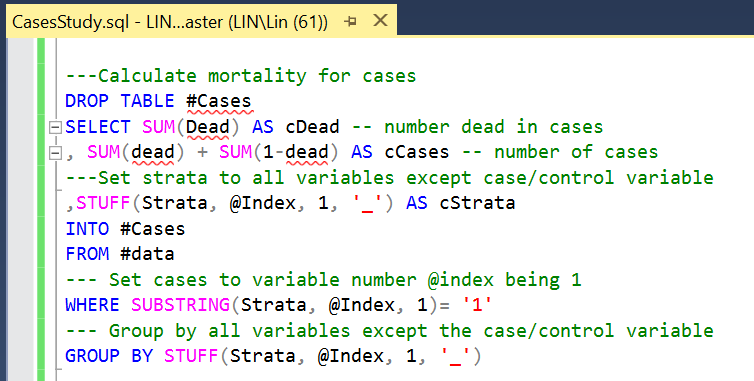 GEORGE MASON UNIVERSITY
Alemi, F. (2020). Big data in Healthcare: Statistical Analysis of the Electronic Health Record. George Mason University.
4
Matching Cases and Controls
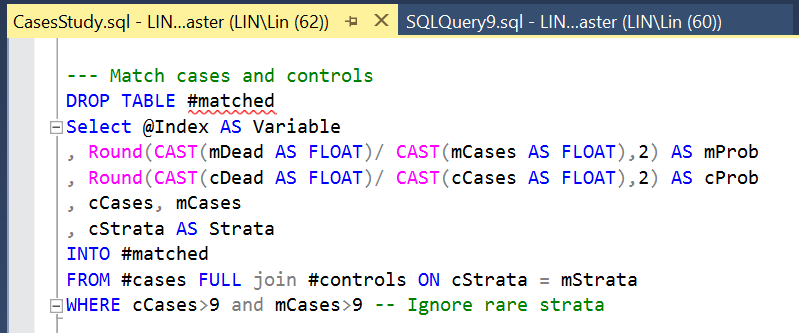 GEORGE MASON UNIVERSITY
Alemi, F. (2020). Big data in Healthcare: Statistical Analysis of the Electronic Health Record. George Mason University.
5
Calculating Intercept and Overlap
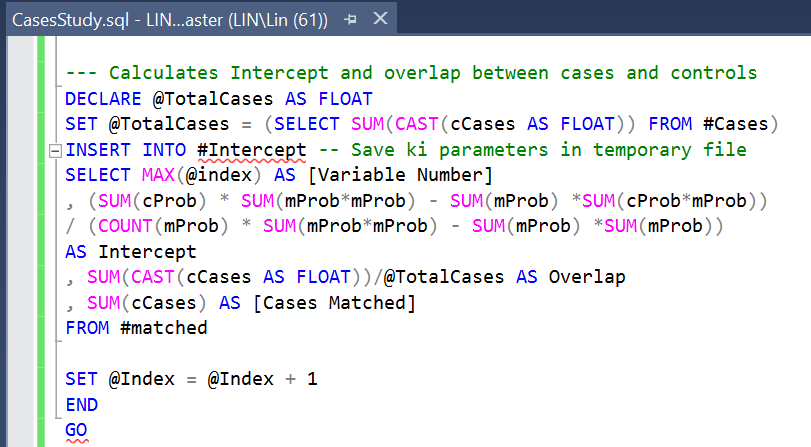 GEORGE MASON UNIVERSITY
Alemi, F. (2020). Big data in Healthcare: Statistical Analysis of the Electronic Health Record. George Mason University.
6
Estimating Overall k by Trial and Error
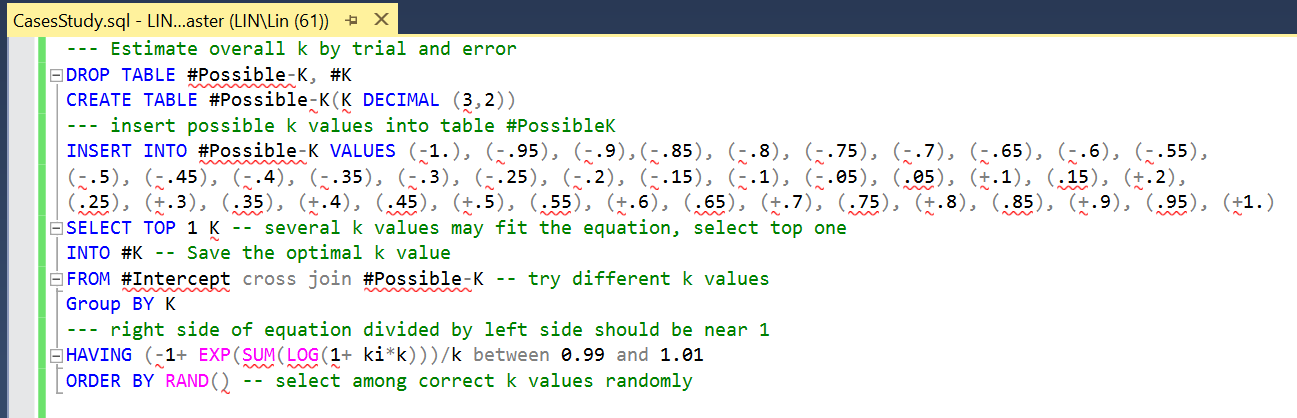 GEORGE MASON UNIVERSITY
Alemi, F. (2020). Big data in Healthcare: Statistical Analysis of the Electronic Health Record. George Mason University.
7
Thank You!